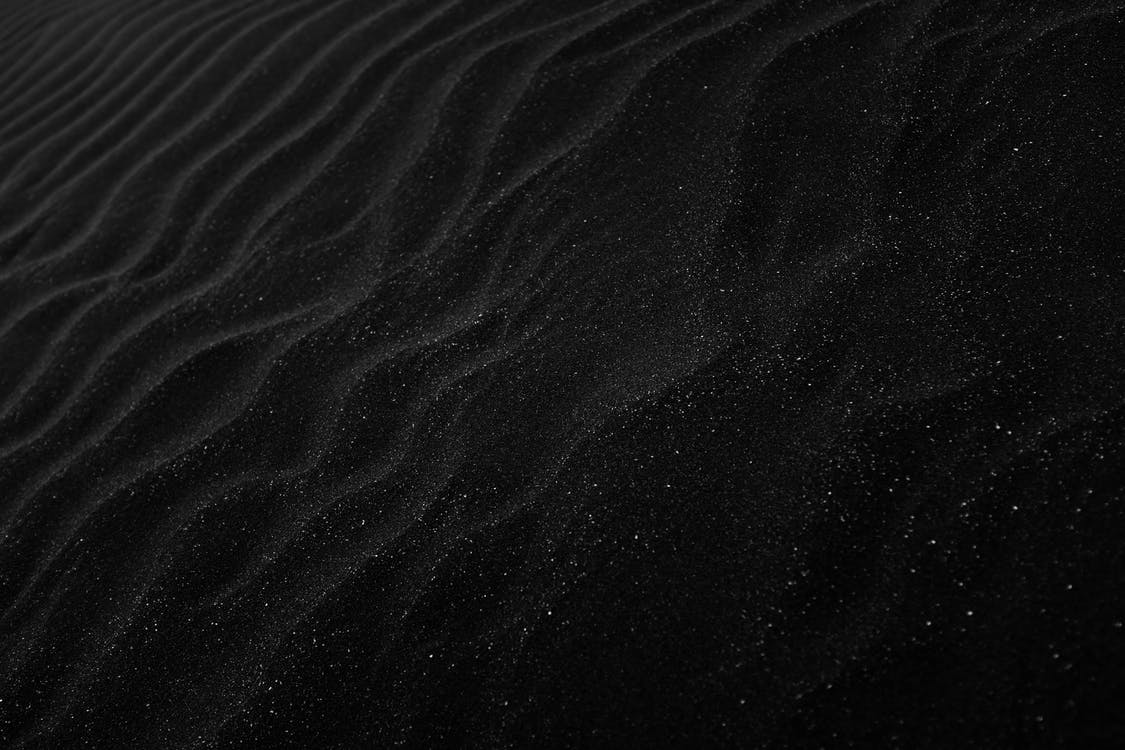 Note for the teachers
Here in this content, necessary vocabularies are explained. The classroom teacher may add or deduct vocabularies according to their own classroom demand.

The teachers are requested to follow the notes given below the slides.
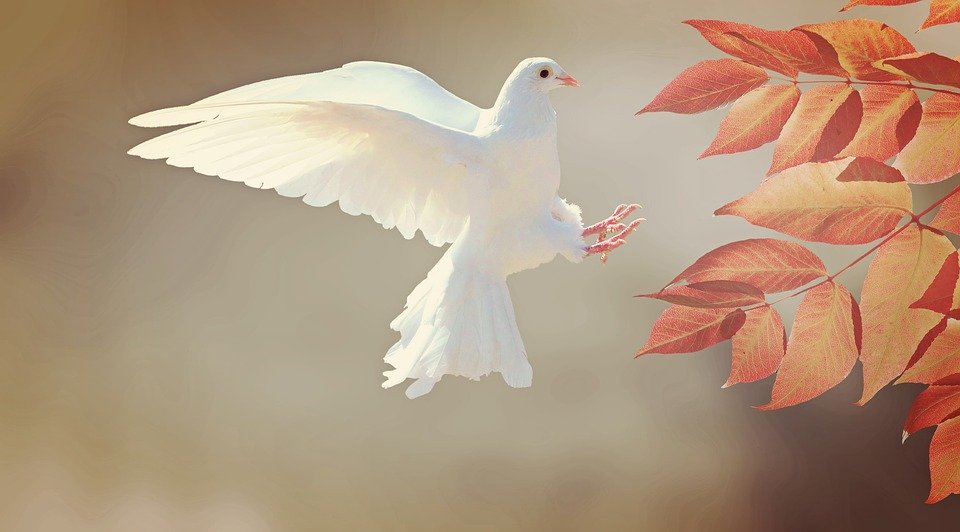 Welcome 
To
Multimedia Class
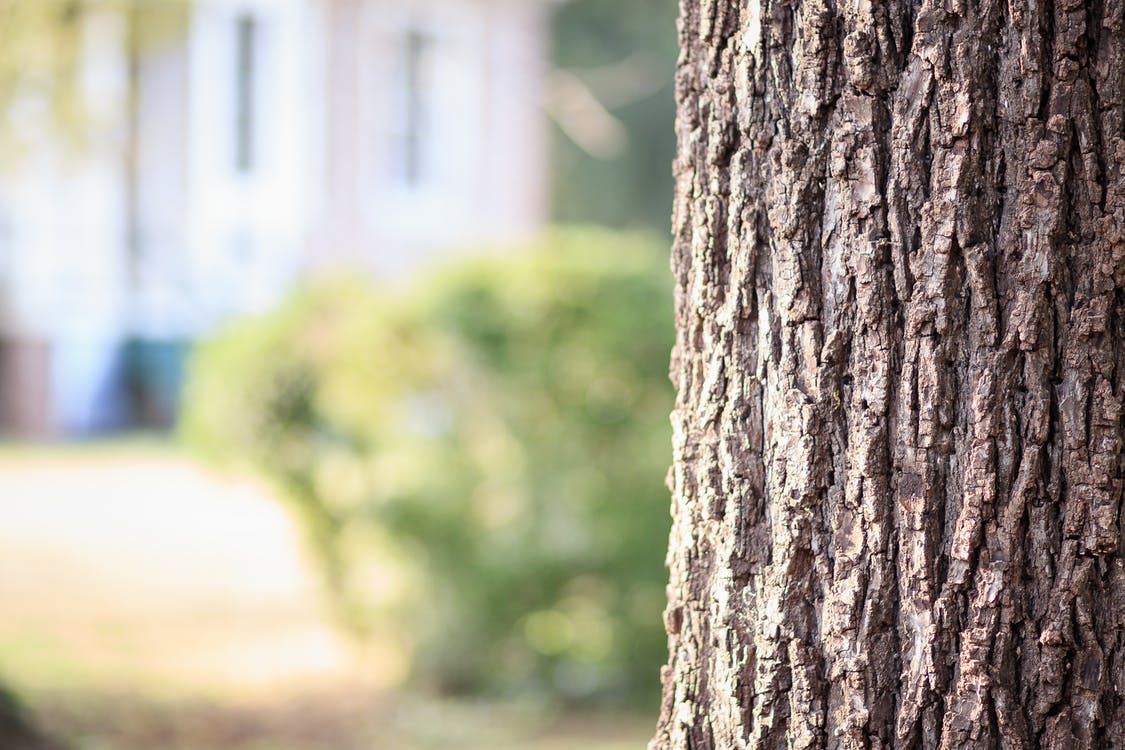 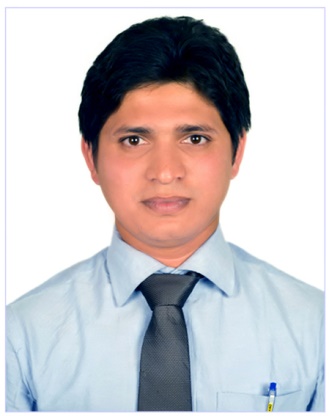 BabintonChandraDas(Kiron)

Assistant Teacher(English)

Hon’s & Masters in English

IELTS & Phonetics

Farakkabad High School,

Chandpur Sadar, Chandpur.
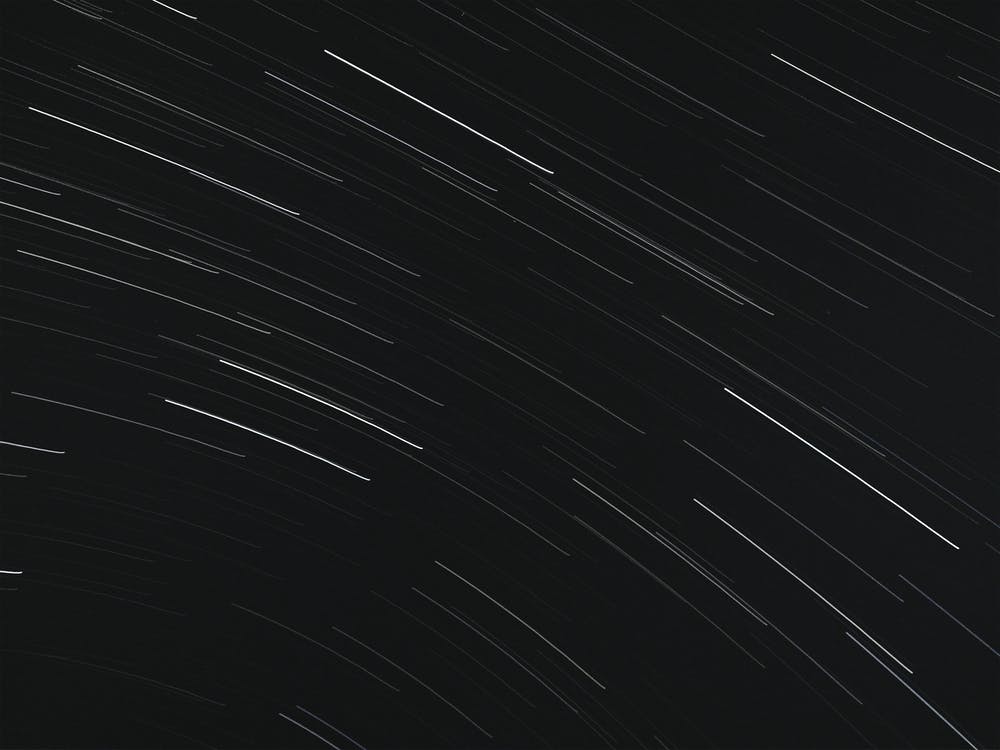 LOOK AT THE PICTURES
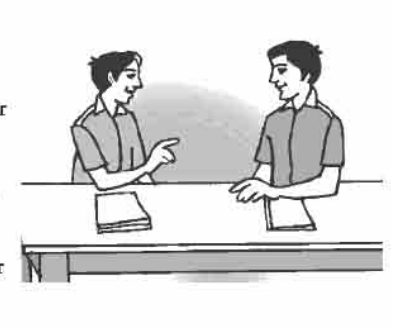 This picture is about a conversation.
Do you know what about the pictures ?
[Speaker Notes: Showing the picture teacher can ask the question to the whole class. SS will raise their hands. Teacher can ask 5/6 students to narrate the picture.]
Lesson declaration
Lesson : 4
Where are you from ?
Learning outcomes
After completing the lesson students will be able to ..
recognize word and stress on words in sentences
talk about people, places and familiar objects in short and simple sentences
ask and answer questions
Listen to and then practise the conversations below with your class friends.
Click on pictures captions
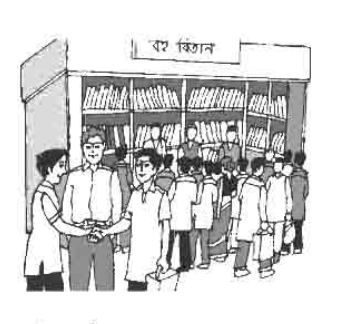 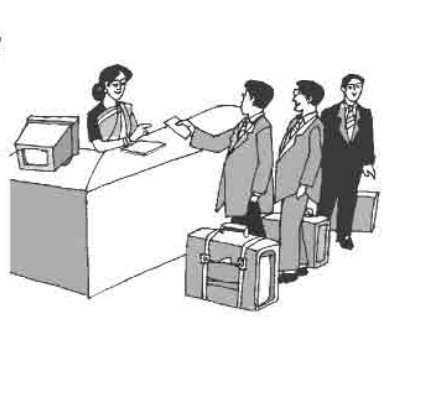 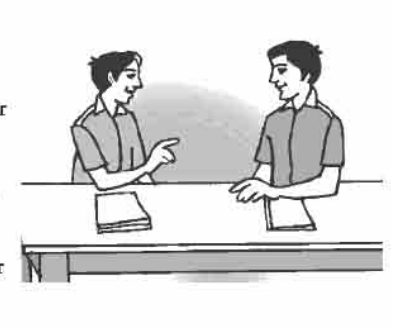 Joy and Sajed
Mamun and Akash
Officer & Passenger
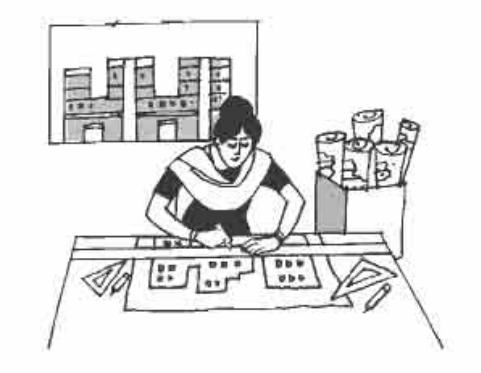 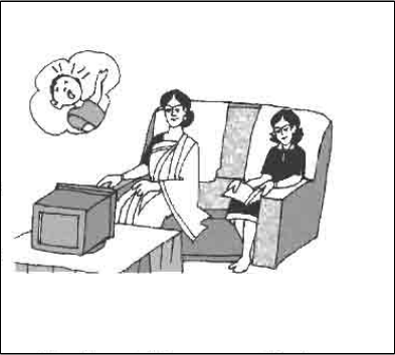 Akash and Mamun
Rabeya and Mery
[Speaker Notes: Teacher can read the conversations loudly and can discuss the conversations. When students will read and practice the conversations teacher may help them. After reading or discussing teacher can call 2/3 pairs in front of class for practice.]
Mamun and Akash
Akash, I would like you to meet …
James. James Collins. Nice to meet you.
I`m from England.
Hello ! My name is Akash. I`m sorry, I could not catch your name.
Nice to meet you, too. Where are you from, James ?
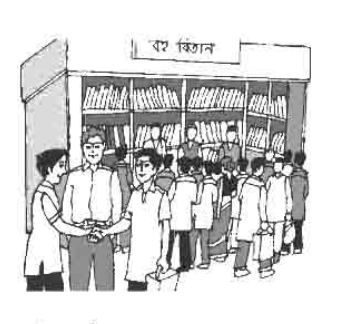 back
A conversation between immigration officer and passenger
Welcome to Bangladesh, Sir. Have a nice day.
Where do you come from, Mr. Smith ?
Your name , Sir ?
Thank you.
And where are you coming from now ?
Robert Smith.
I am coming from London.
Australia
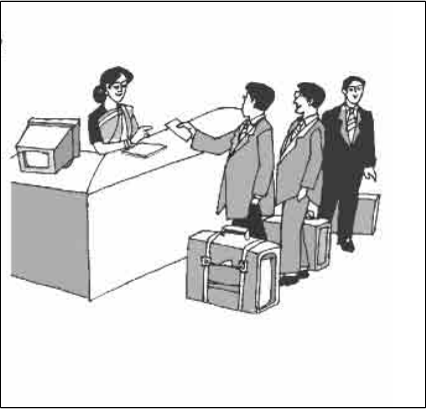 back
I am from Sylhet. My father got transferred here. That`s why I am here in Khulna.
Where do you come from , Sajed ?
Hello! I am Joy. I am the class captain.
Well, I am sure you will like Khulna and your new school.
I am already your friend !
I know I will. Will you be my friend ?
Hi ! My name is Sajed.
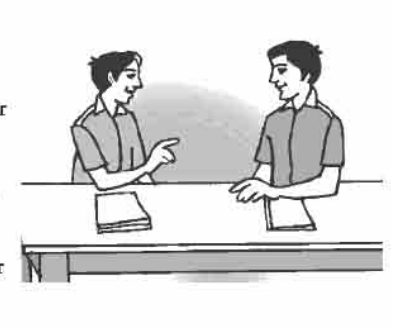 back
[Speaker Notes: After showing the conversation teacher can ask his/her students to practice in pair.]
A conversation between  Akash and Mamun
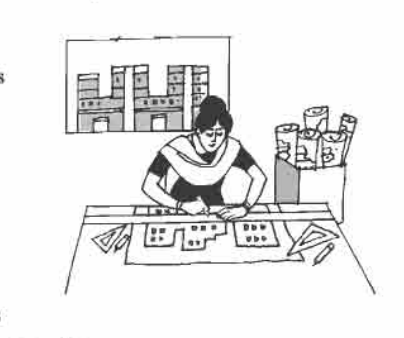 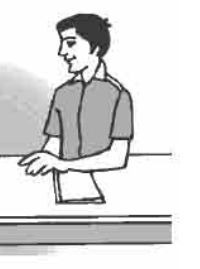 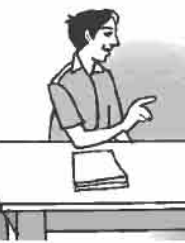 Well, at the moment she is designing something different. She is designing a school building at the outskirts of Dhaka.
She is an architect. She mostly designs offices and shopping complexes.
What does your cousin do, Mamun ?
What is she doing at the moment ?
back
A conversation between Mery and her mother Rabeya
I just don`t understand ! That boy is screaming so much ! What`s his mother doing ?
Why, what does she do ?
I don`t think she is at home. May be she is issuing out books to someone at the moment.
She works part-time at the Town Hall Library.
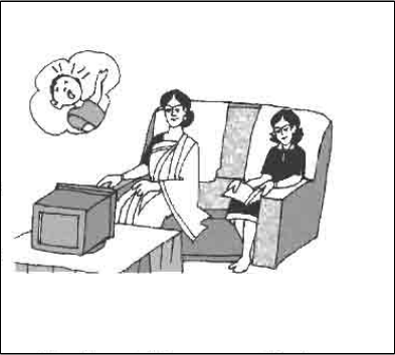 Next
Language Focus.
Notice the difference between “What do you do?” and “What are you doing?” `What do you do?’ means the same as `What’s your profession?’ On the other hand, `What are you doing’ refers to what you are doing at the moment, or to something you are doing around that time.
Use of what do/does --and where do/does --
When subject is 3rd person singular number then we use does. Otherwise we use do.
Example : 
What do you do ? / Where do you come from ?
What does he do ? / Where does he come from ?
[Speaker Notes: Teacher can discuss about the form of interrogative sentence in present tense and other tenses.]
Meet
Key word
I am nice to meet you, Hridoy.
When two or more person meet together.
Meaning
(Click here)
[Speaker Notes: First, the word can be shown. The SS can be asked to pronounce the word. If it is needed teacher can help. Then  the picture can be shown and asked to guess the meaning. Then the meaning can be shown. Then they can be asked to make a sentence. Teacher can show the sentence for the feedback.]
Architect
Key word
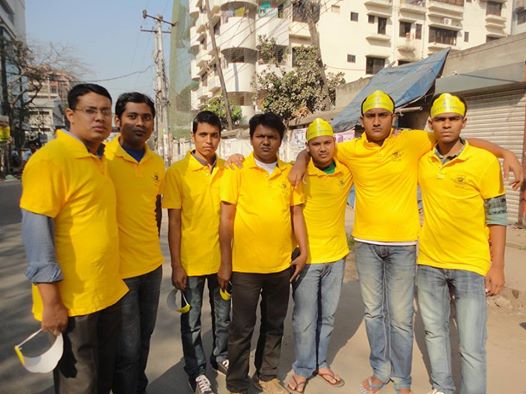 They are a set of architect.
A person who designs or plans building etc.
Meaning 
(Click here)
[Speaker Notes: First, the word can be shown. The SS can be asked to pronounce the word. If it is needed teacher can help. Then  the picture can be shown and asked to guess the meaning. Then the meaning can be shown. Then they can be asked to make a sentence. Teacher can show the sentence for the feedback.]
Watch
Key word
Our headteacher is watching TV.
Meaning 
(Click here)
Observe / look at
[Speaker Notes: First, the word can be shown. The SS can be asked to pronounce the word. If it is needed teacher can help. Then  the picture can be shown and asked to guess the meaning. Then the meaning can be shown. Then they can be asked to make a sentence. Teacher can show the sentence for the feedback.]
Scream
Key word
The baby is crying at the top of its voice.
Meaning 
(click here)
Crying at the top of voice.
[Speaker Notes: First, the word can be shown. The SS can be asked to pronounce the word. If it is needed teacher can help. Then  the picture can be shown and asked to guess the meaning. Then the meaning can be shown. Then they can be asked to make a sentence. Teacher can show the sentence for the feedback.]
Look at the following pictures and drag the following words to the appropriate pictures.
Victory day
Grocery shop
Student
watch
Outskirts
Cricketer
All rounder
Pair works
Look at the pictures and write about what each person’s profession is, and what he or she is doing at the moment.
One is done for you: Mr. Harun is a teacher, he is taking his class.
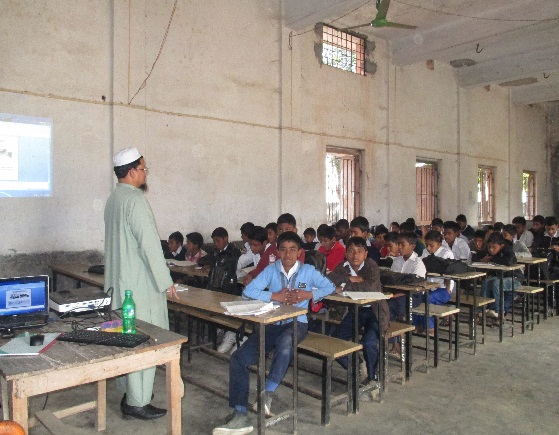 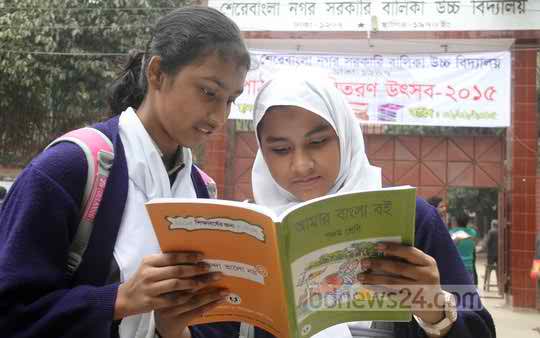 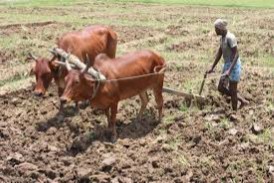 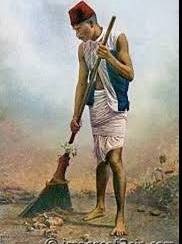 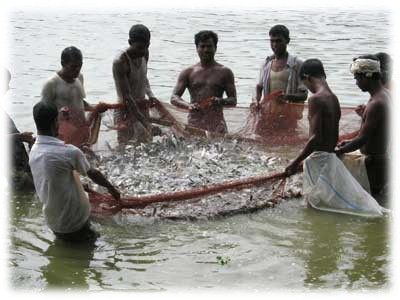 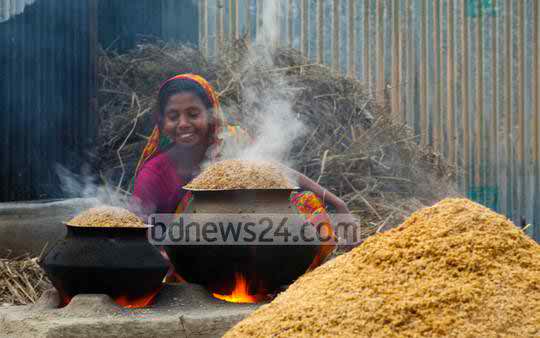 [Speaker Notes: Teacher can evaluate it by orally or written from the SS.]
HOME WORK
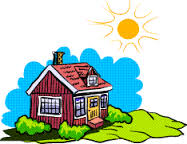 Meet with five persons at your home and write down, what are they and what are they doing? at that moment.
See you next class